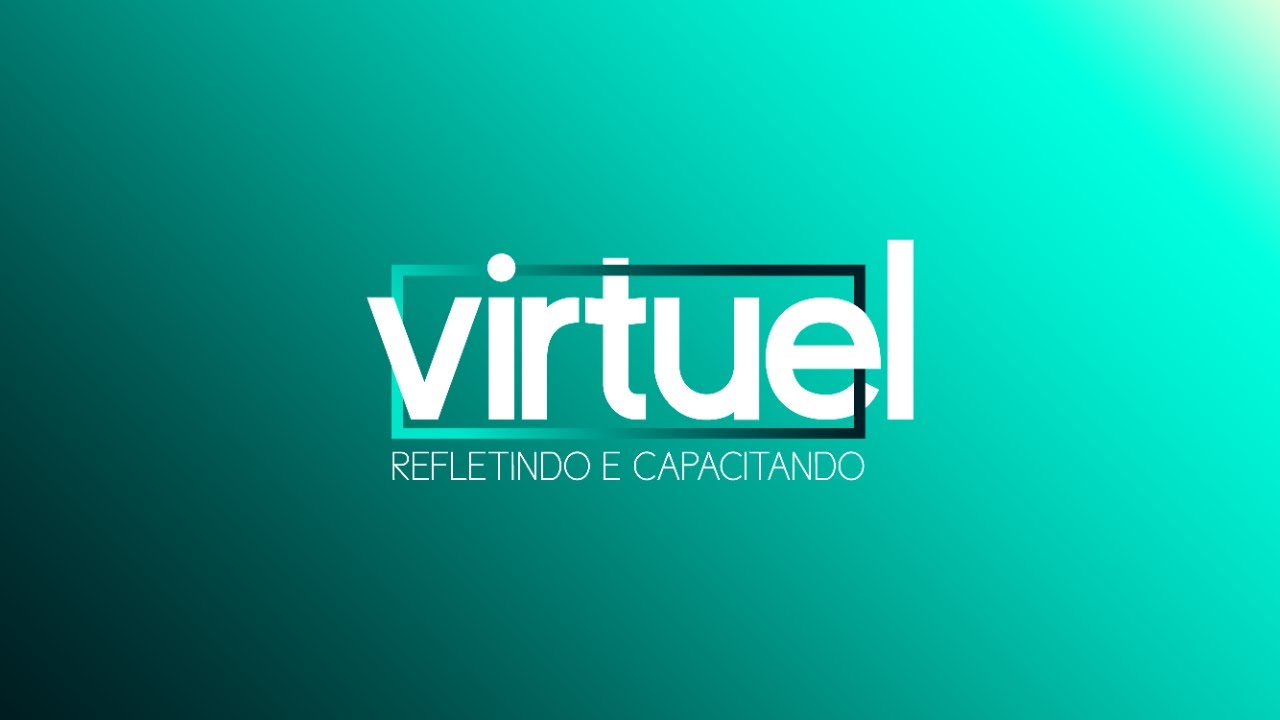 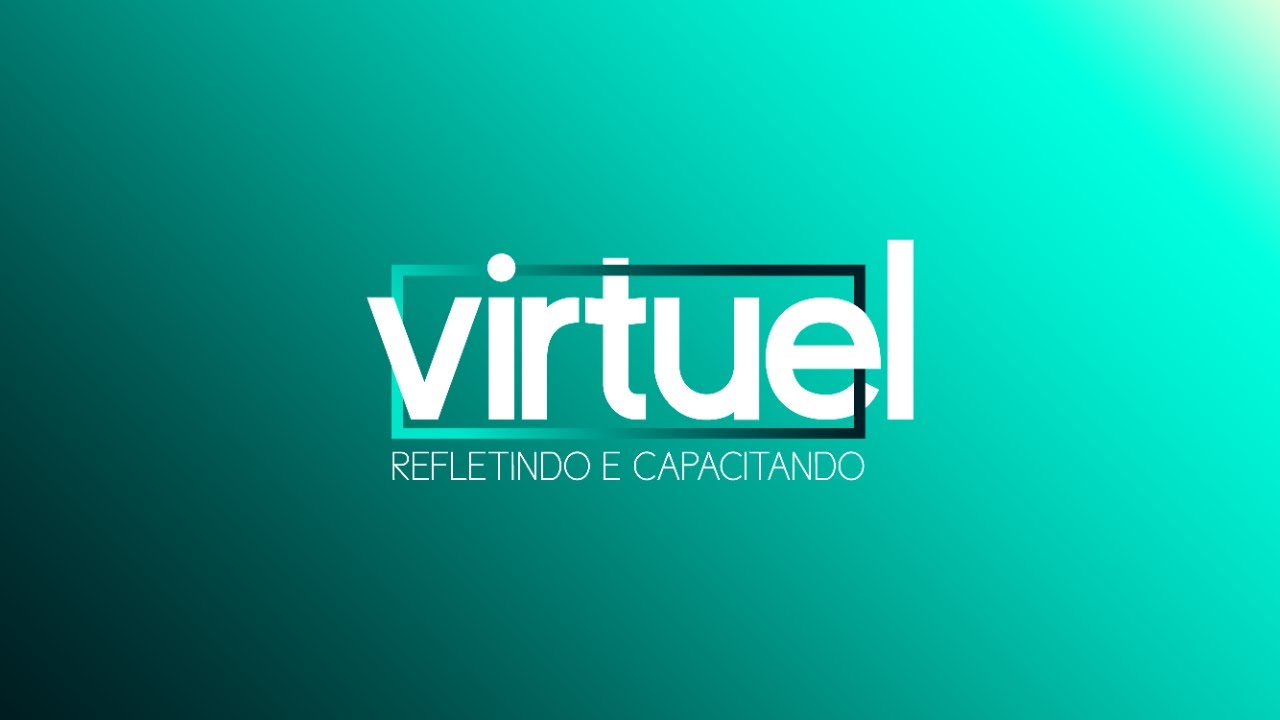 COMO USAR O GOOGLE MEET
PARA AULAS REMOTAS
Prof. Dr. Leandro A. Diehl
drgaucho@yahoo.com
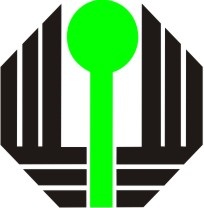 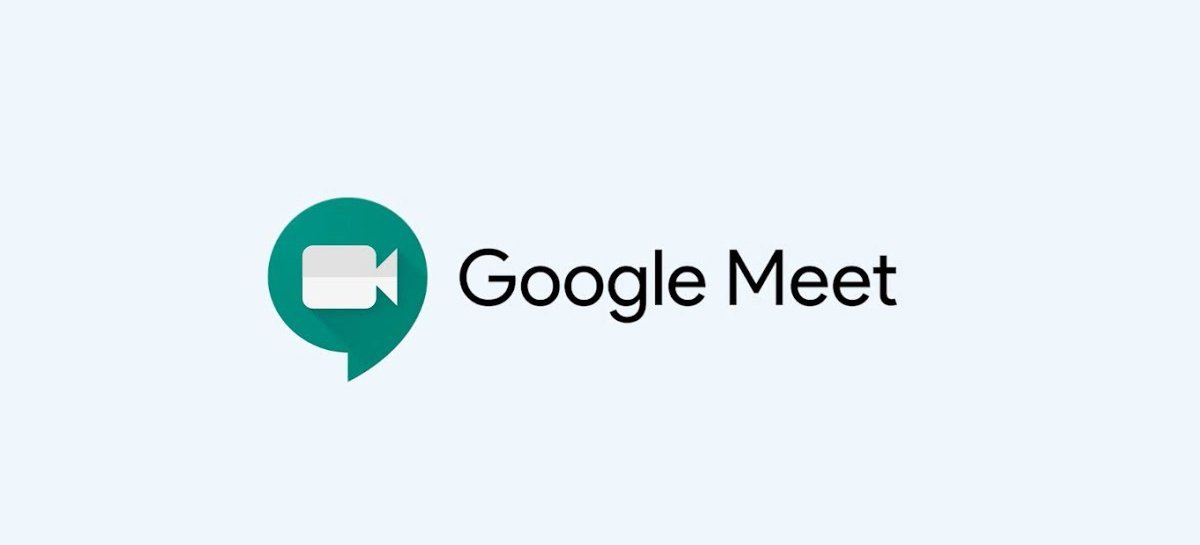 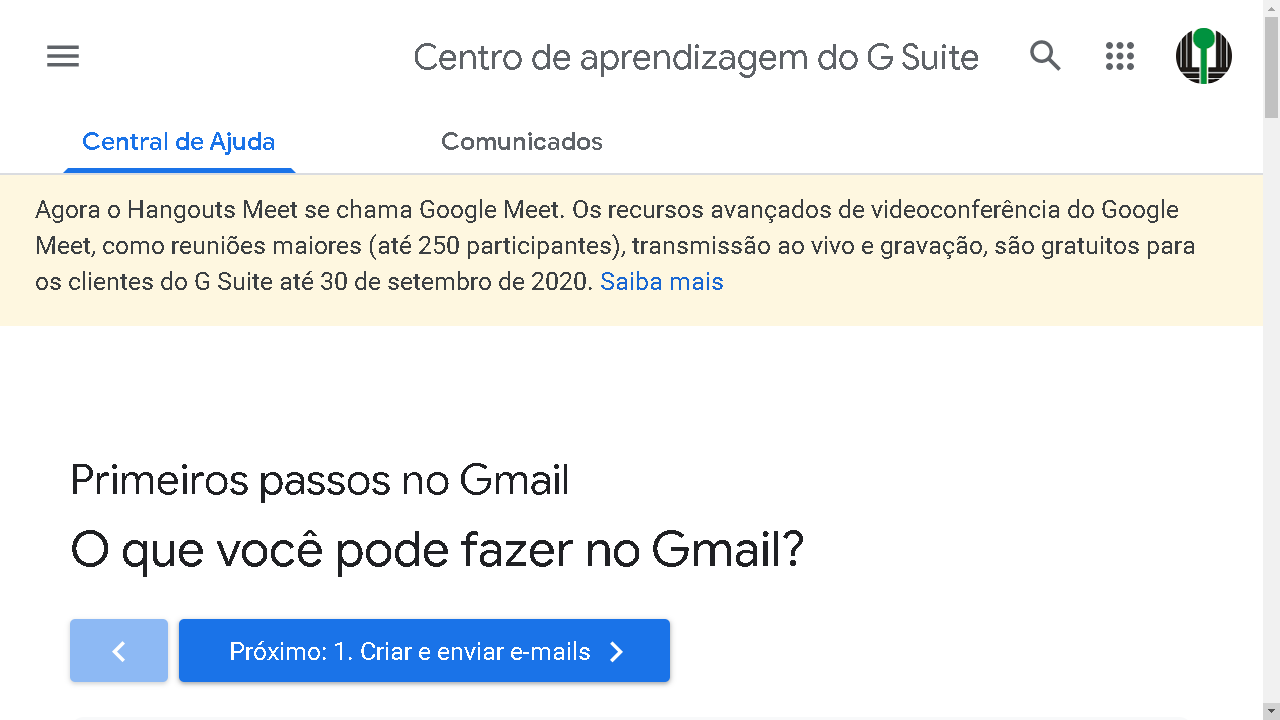 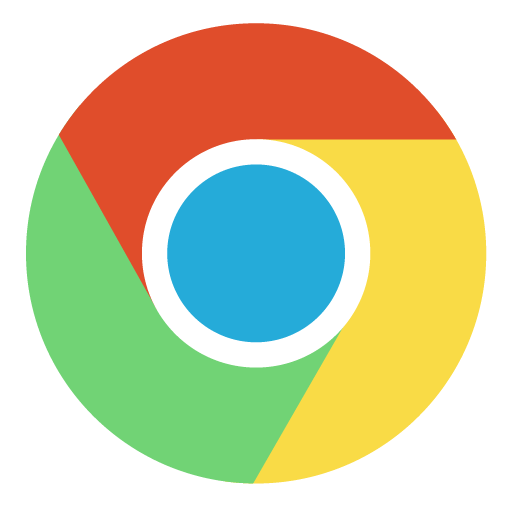 GOOGLE CHROME
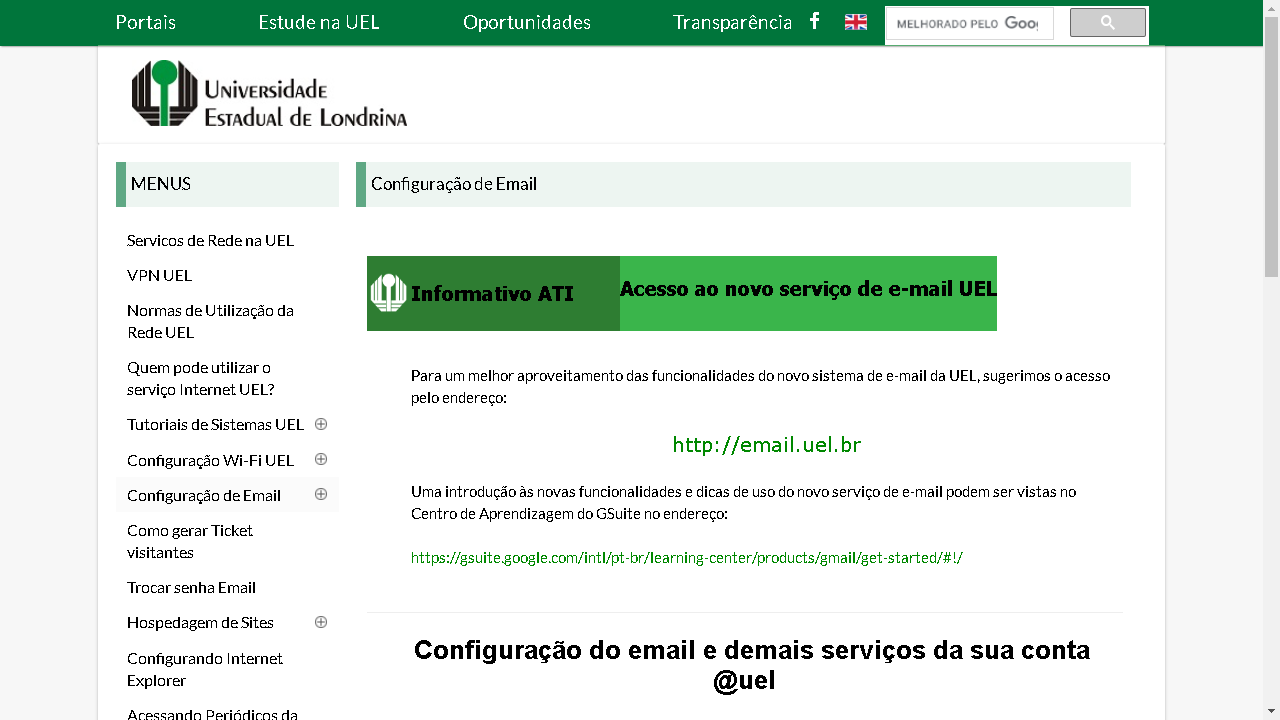 https://gsuite.google.com/intl/pt-br/learning-center/products/gmail/get-started/#!/
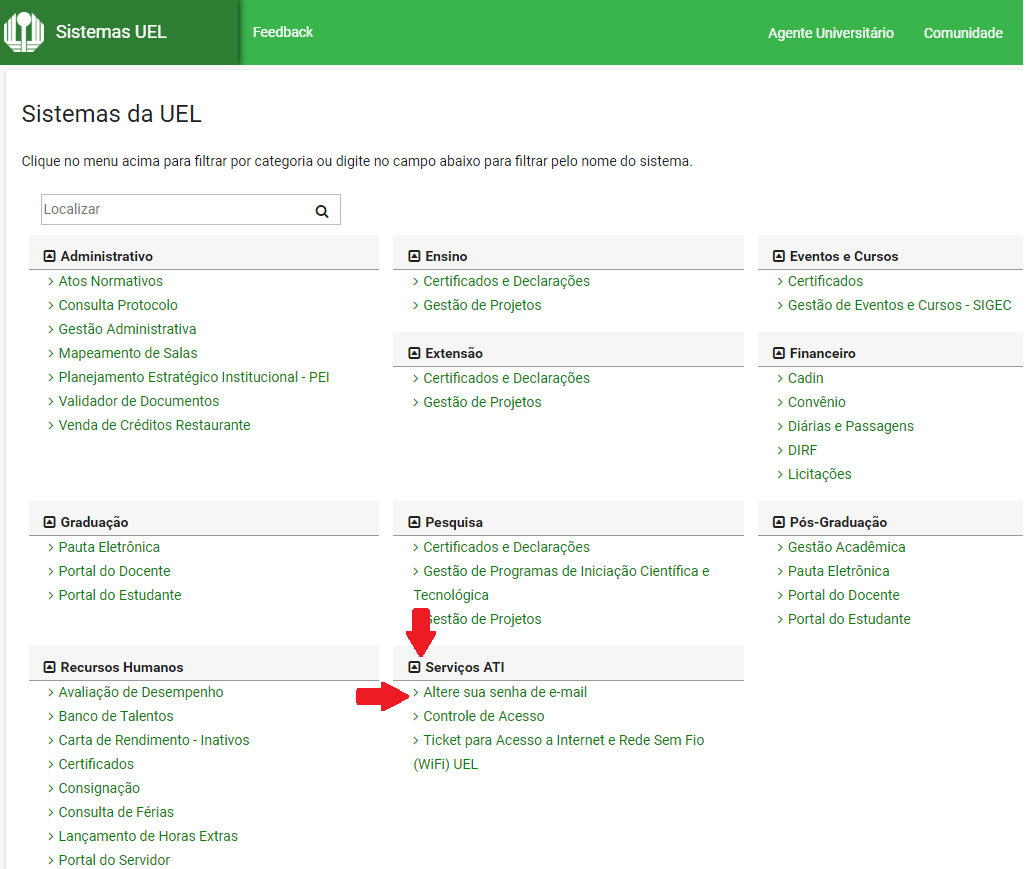 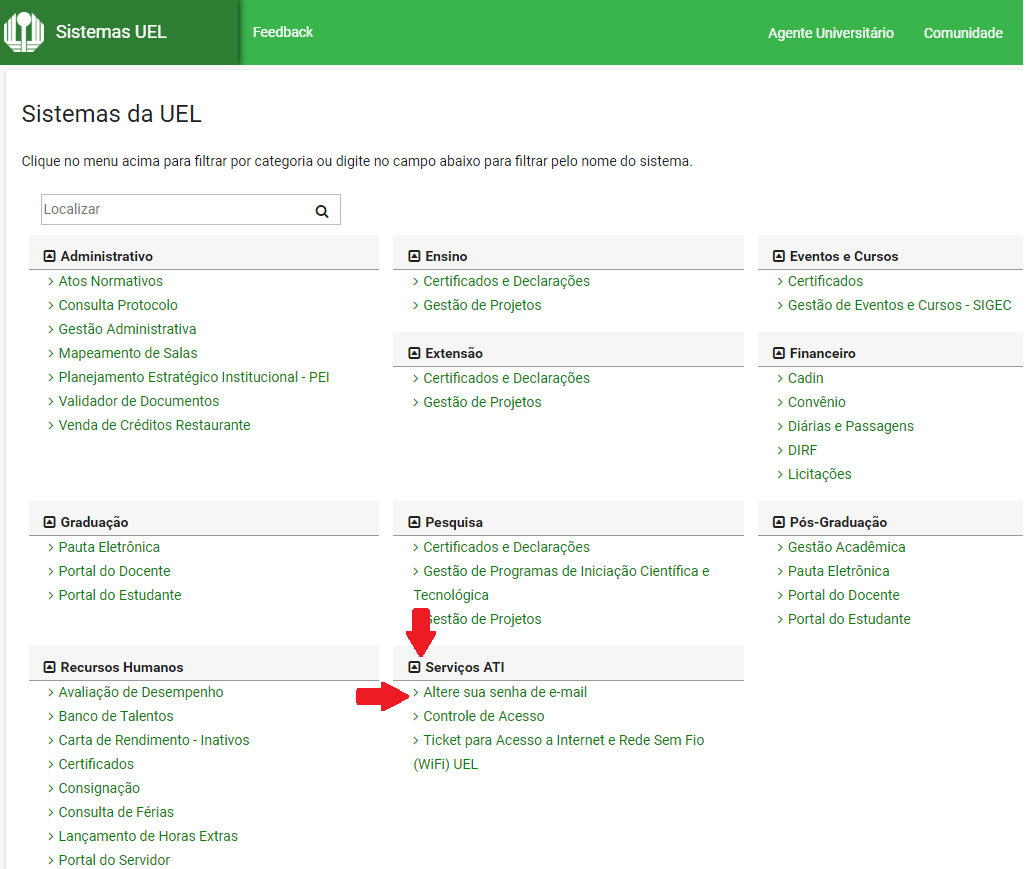 GOOGLE
MEET
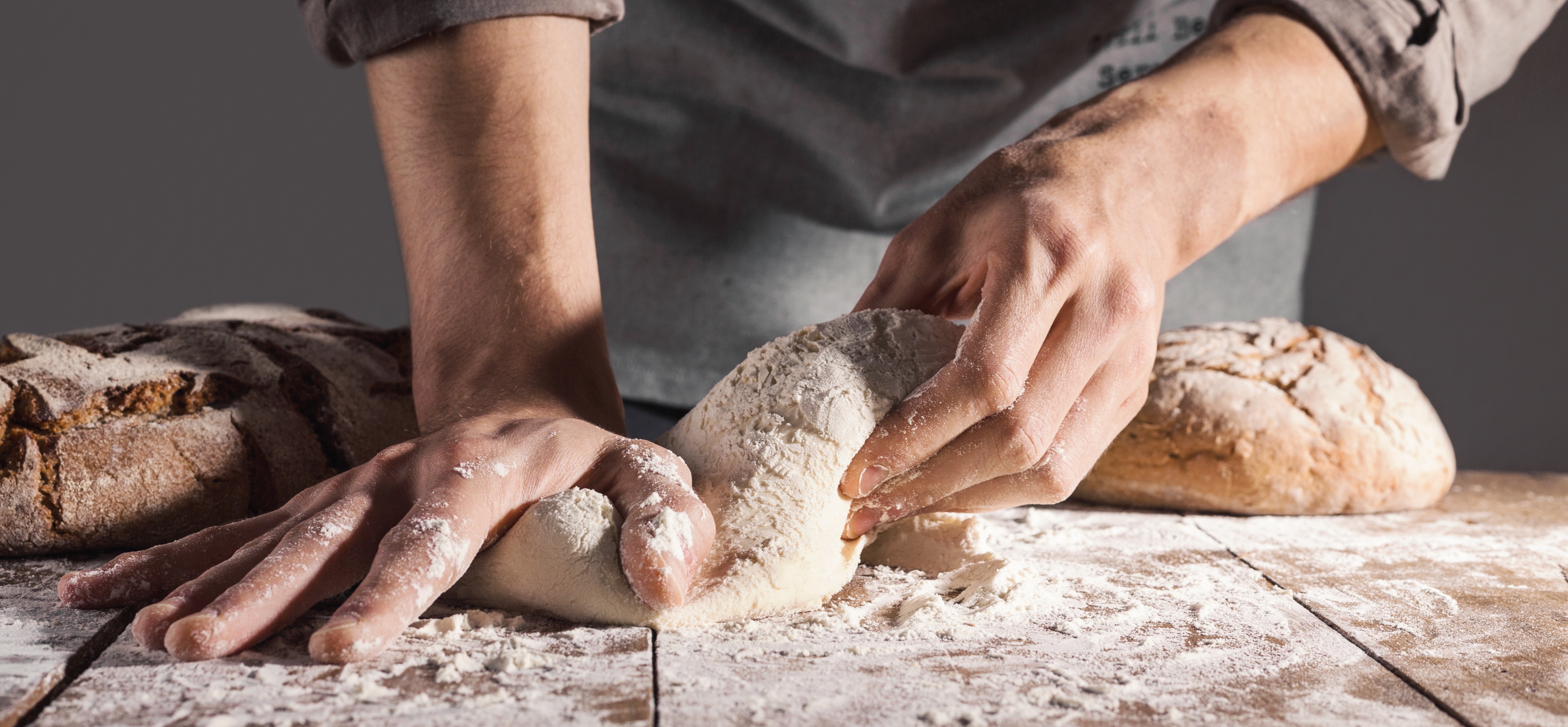 PLUGINS
MEET
GRID VIEW
MEET
ATTENDANCE
WEB
PAINT
GOOGLE MEET
ENHANCEMENT SUITE
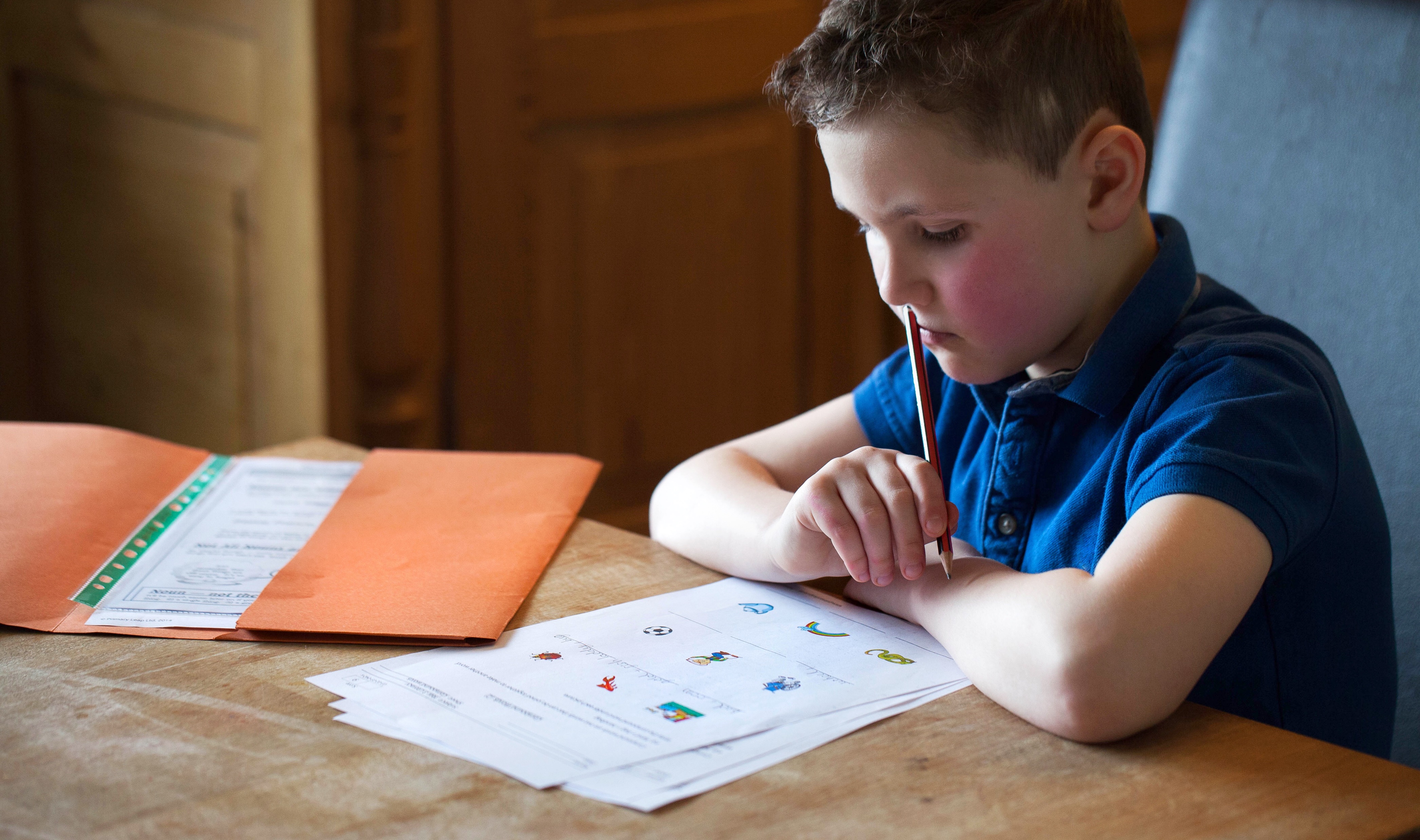 CONCLUSÕES
Google Meet é uma ótima ferramenta para fazer reuniões e aulas ao vivo ou gravadas
- Integração com Google G Suite
- Gratuita para comunidade UEL

meet.google.com
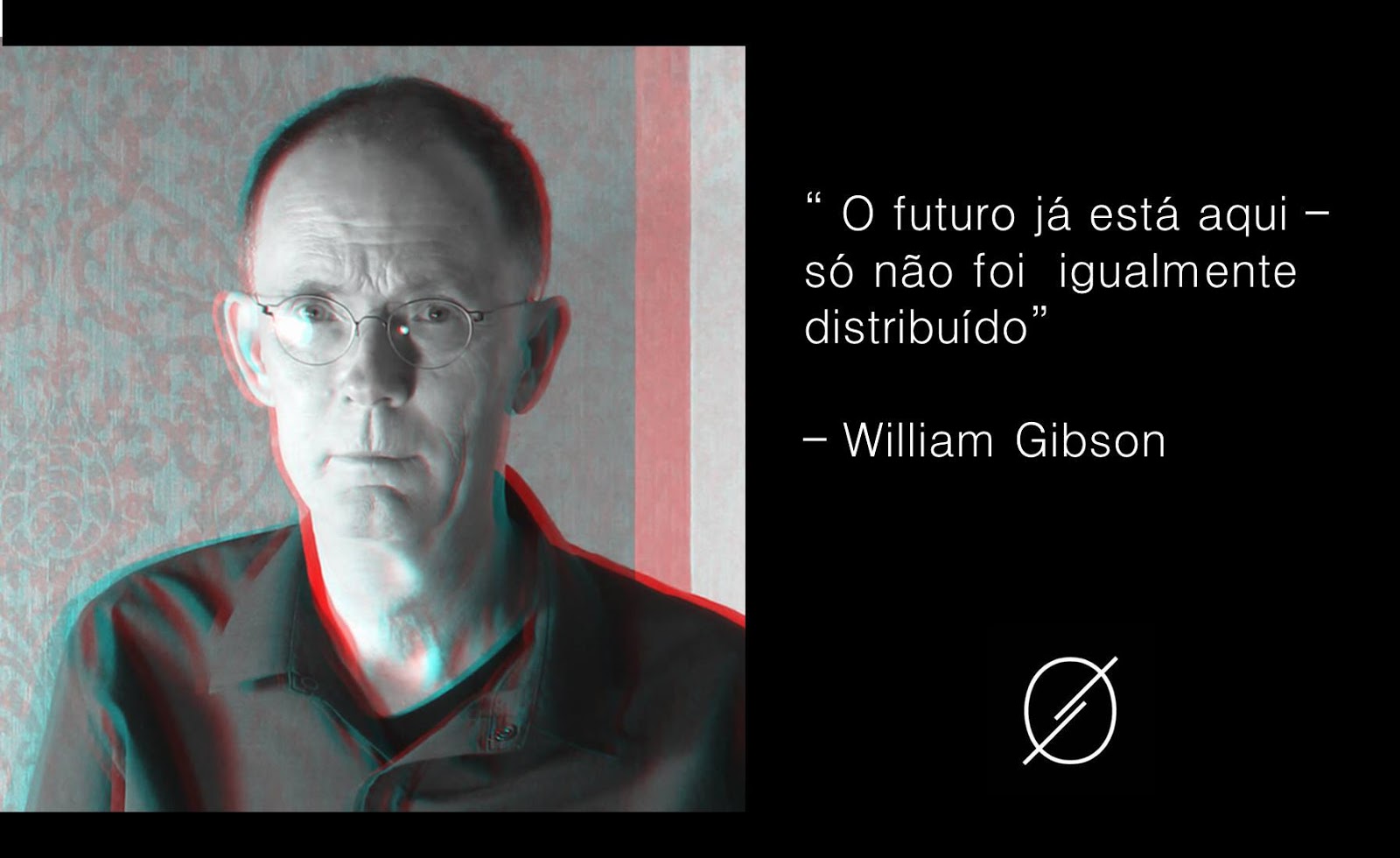 MUITO OBRIGADO!
drgaucho@yahoo.com
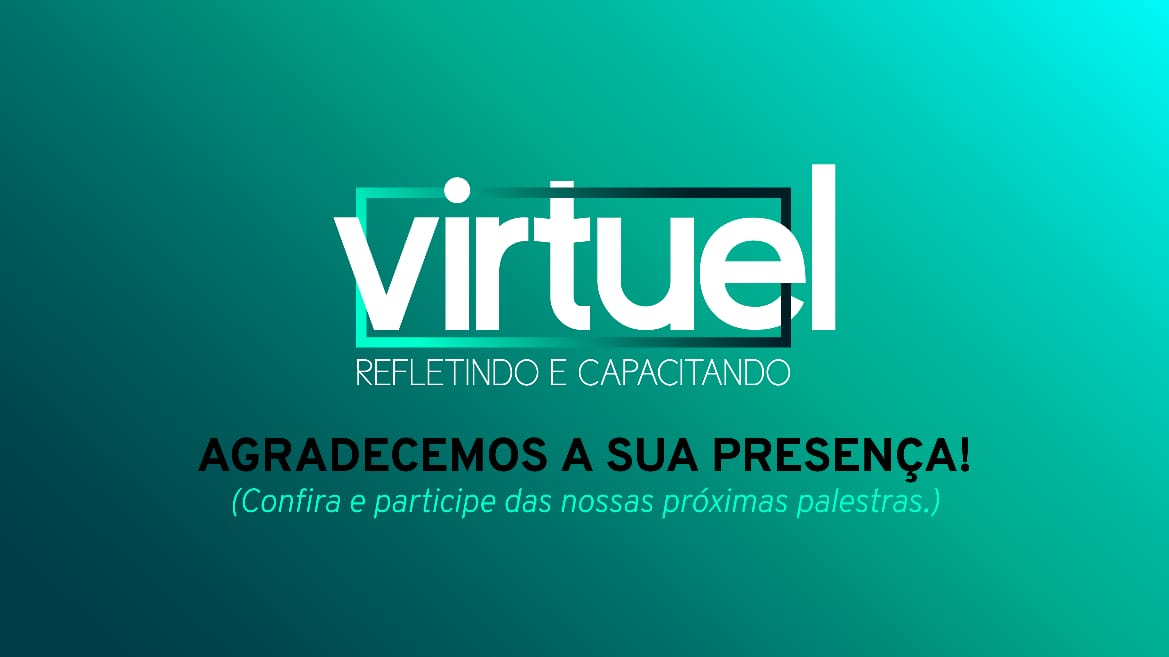